Mathematics Week  9
Year 2
Quick Links
Tuesday Video
Tuesday 
Task
Friday 
Task
Friday Video
Tuesday
Number of the Day
Number of the Day Year 2
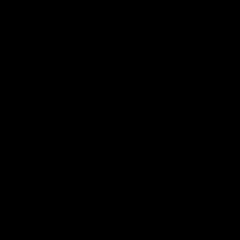 Your Task - Show us your working out!
Please watch the video before you complete the task. 

Your job is to make a poster showing your teacher everything you know about the number 206. 

If you need to refer back to the video for ideas you can re watch it. Make your poster as colourful as you can!

Take a photo of your poster and insert it onto this slide (you can put it on top of this writing).
Friday
Number Talk - Subtraction
Number Talk Year 2 - Subtraction
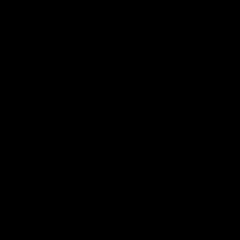 Your Task - Show us your working out!
Please watch the video before you complete the task.  Your job is to make a poster to solve the subtraction problem: 
156 - 34 =

How many different ways can you solve this problem? Don’t just stop at one or two - show me everything you can think of including:
The split strategy
The jump strategy
The compensation strategy (where you change some numbers to make them easier to work with)

If you need to refer back to the video for ideas you can re watch it. Make your poster as colourful as you can!

Take a photo of your work and insert it onto this slide (you can put it on top of this writing).